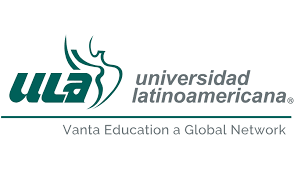 Proyecto Conexiones
Civilización o barbarie
Objetivo
Evaluar los beneficios de llevar cada quien sus contenedores para agua y/o café con el fin de que la comunidad escolar evite generar más basura y contaminar.
Asignaturas
Biología
Educación para la salud
Literatura mexicana e iberoamericana
Objetivos específicos
Biología. Analizar los efectos ambientales por la acumulación de la basura desde hace una década.
Educación para la salud. Analizar los efectos a la salud por la contaminación de la basura.
Literatura mexicana e iberoamericana. Analizar las características de una utopía.
Producto
Redactar una utopía y una distopía sobre la acumulación de basura o sobre la detención del problema.